LATCH ou Flip-Flop RS síncrono CLK
Circuitos Sequenciais
www.ticmania.net
www.ticmania.net
Latch R-S Síncrono
Nos latches R-S anteriores, o utilizador não tem controlo sobre as entradas. Quando as informações R e S acedem ao latch, elas são imediatamente processadas sem nenhum tipo de controlo.
Para obter algum controlo, o circuito do latch pode ser modificado, introduzindo-se uma entrada com a função de habilitar (Enable) ou bloquear o latch. Esta Função também é conhecida por Clock (CLK)
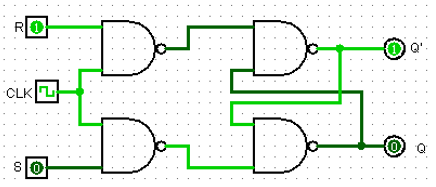 Num sistema digital que utiliza um registo retardado de dados nos seus dispositivos de armazenamento, cada ciclo de sinal aplicado a ENABLE ou CLOCK avança o processamento digital um passo. A velocidade com que se lê o processamento é determinada pela velocidade com que ocorrem estes ciclos e por isso o sinal que Habilita é chamado de sinal de relógio ou sincronismo.
Latch R-S Síncrono
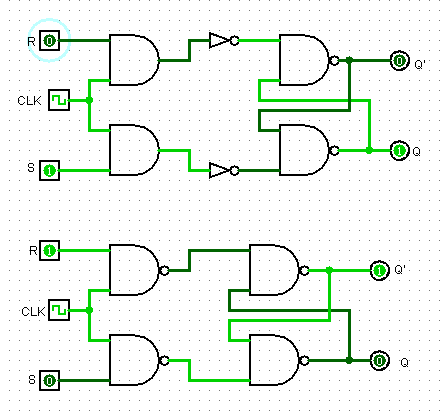 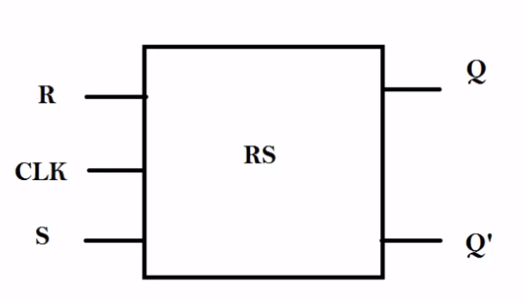 Q
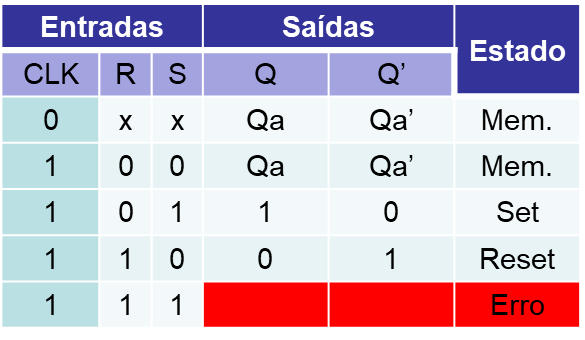 Diagrama Temporal de Q e Q’
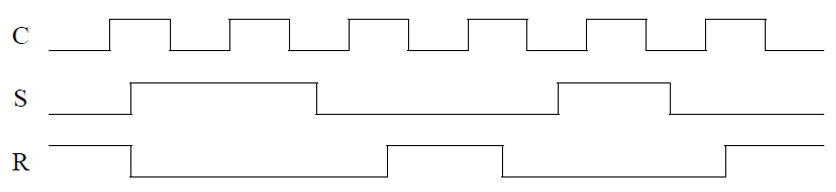 Flip-Flop  (Exercício estacionamento)
LED´s
LED Laser - light-emitting diode
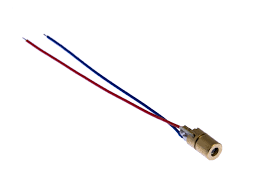 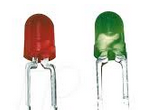 LDR - Light Dependent Resistor
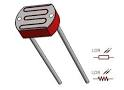 LED Laser
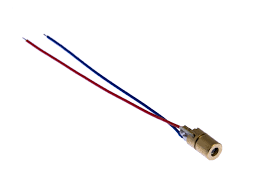 Sensor LDR
1. Com recurso a um led laser, um LDR e 2 led´s (verde e vermelho) e um FF RS CLK, cria um circuito que indique se o lugar de estacionamento está livre,.
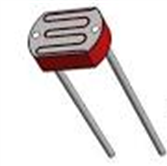 Nota: Antes de começar deves compreender o funcionamento dos componentes utilizados.
Led´s
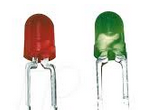 1.1. Para aumentar a eficácia do circuito vamos colocar 2 Led Lazer e 2 LDR. Neste caso o led verde ficará ligado apenas quando os 2 LDR não receberem luz
www.ticmania.net